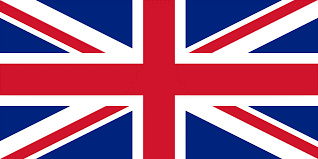 London User Summit: 2017
Secondary Title
Page: 1
Agenda
1:30 - 1:45 Meet & Greet
1:45 – 2:00 Icebreaker
 2:00 - 2:30 Company News
 2:30 - 3:30 Spira Showcase
 3:30 - 3:45 Coffee Break 
 3:45 - 4:30 Rapise Showcase [Adam]
4:30 - 4:45 Coffee Break
 4:45 – 5:15 KronoDesk Showcase
5:15 - 5:45 Break-out Session/Open Forum Discussion
5:45 – 6:00 Feedback & Wrap Up
6:00 onward - Social Hour
Page: 2
Company News
Secondary Title
Page: 3
The last few months
Big releases across our product line:
SpiraTeam 5.1
Rapise 5.0
KronoDesk 2.0
Updates to plugins (Excel, Jira)
Open sourcing a number of plugins
New company strategy to make our tools better, faster
New initiatives (like today) to engage and help our customers beyond traditional support
Page: 4
Where do we want Inflectra to go next?
Accelerate growth (in response to user demand, not VC rounds)
Release updates across our product line on a consistent basis
Develop features faster that make our tools ever easier to use, and ever more powerful (it’s a tightrope)
Stay true to who we are and why we get up in the morning
Page: 5
Background – Who Are We?
Page: 6
In a nutshell…
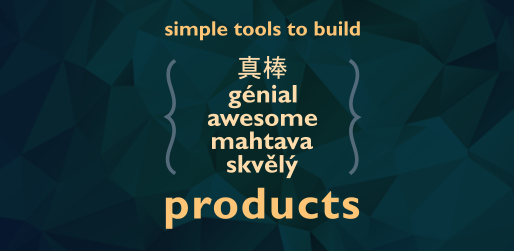 Page: 7
What does this mean for you?
We are focusing on three groups of people






Each release will balance how we can help each group, so everyone in your teams can get the most out of our products
Developers
Managers
Testers
Page: 8
What specific changes are we making?
Updating our marketing to emphasize the “why”
Why is Inflectra different
Why you use our products
Ensuring that we have a cohesive platform and ecosystem that supports our brand
Smaller releases to get new features out faster and respond more quickly to your feedback
Reaching out more proactively to our customers and potential customers
We’ll discuss this more later…
Page: 9
Branding Changes
In late 2016 we brought in a new head of marketing to better communicate with our users.
We have a new brand and identity that is simpler and more cohesive across our products:
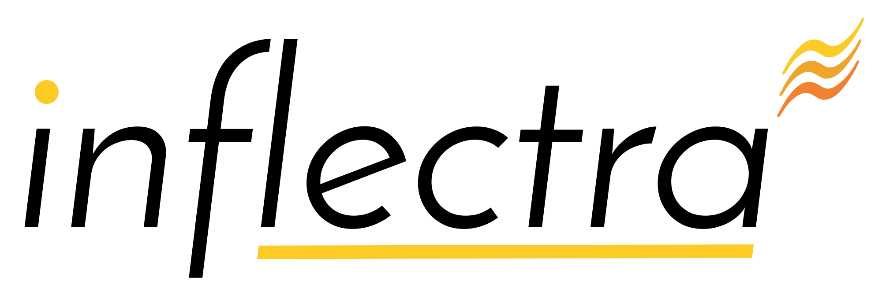 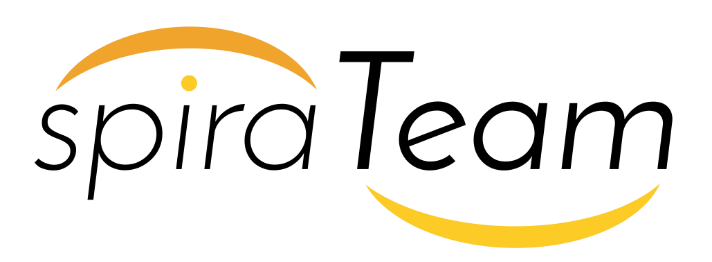 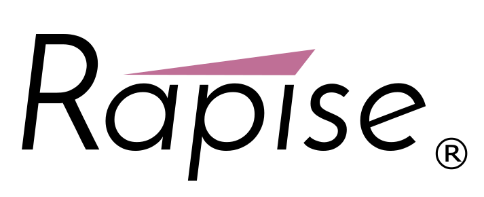 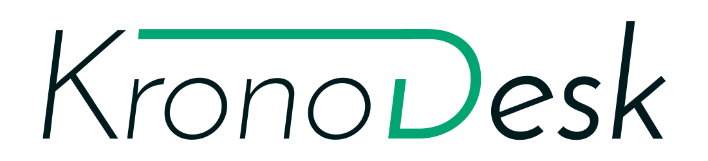 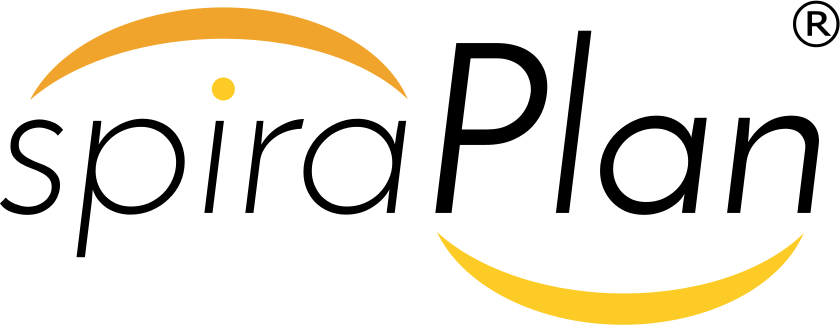 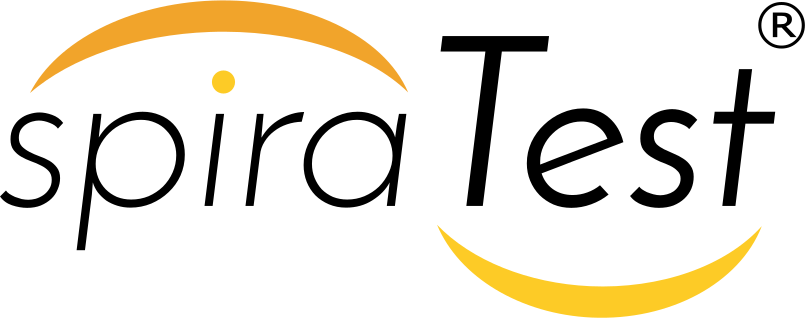 Page: 10
Nurturing the Inflectra Community
Sponsoring Local Meetups
DC Agile Testing Community
DC Coding Community
Inflectra User Summits
Europe – This Week
London
Zürich
Germany
North America
Boston, MA – May 18th
San Francisco, CA – September 28th 
Future
2018 – Europe-Wide Event?
Page: 11
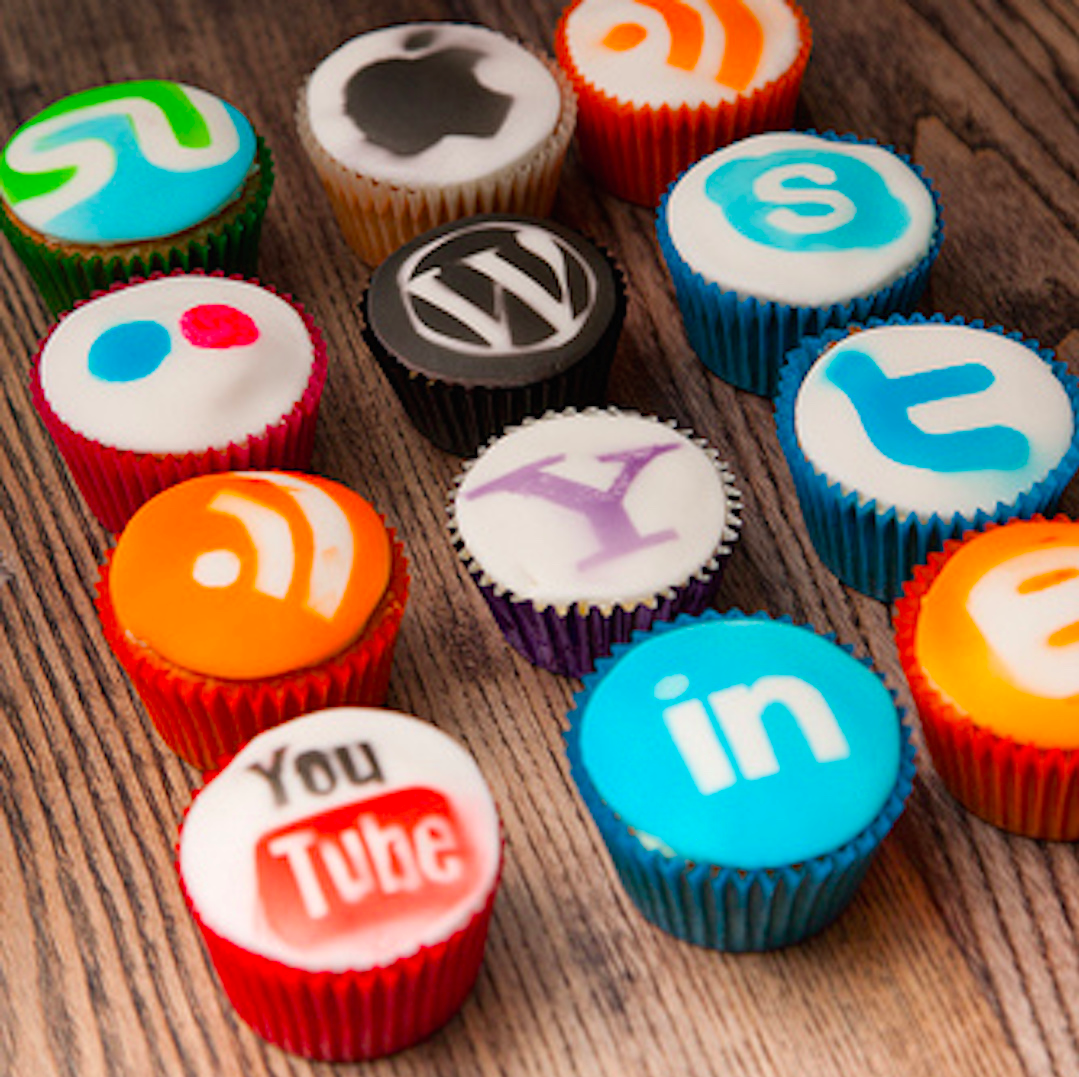 Getting Social with Inflectra
Website – Blog, Support Forums
Twitter – Latest News & Info
Facebook – News & Industry
LinkedIn – In Depth Coverage
Google+ - Industry & Background
YouTube – Product Videos
Pinterest – Diagrams and Infographics
Instagram – People & Events
Other Places?
SnapChat? XING? VK ? Dzone?
Page: 12
Training Initiatives
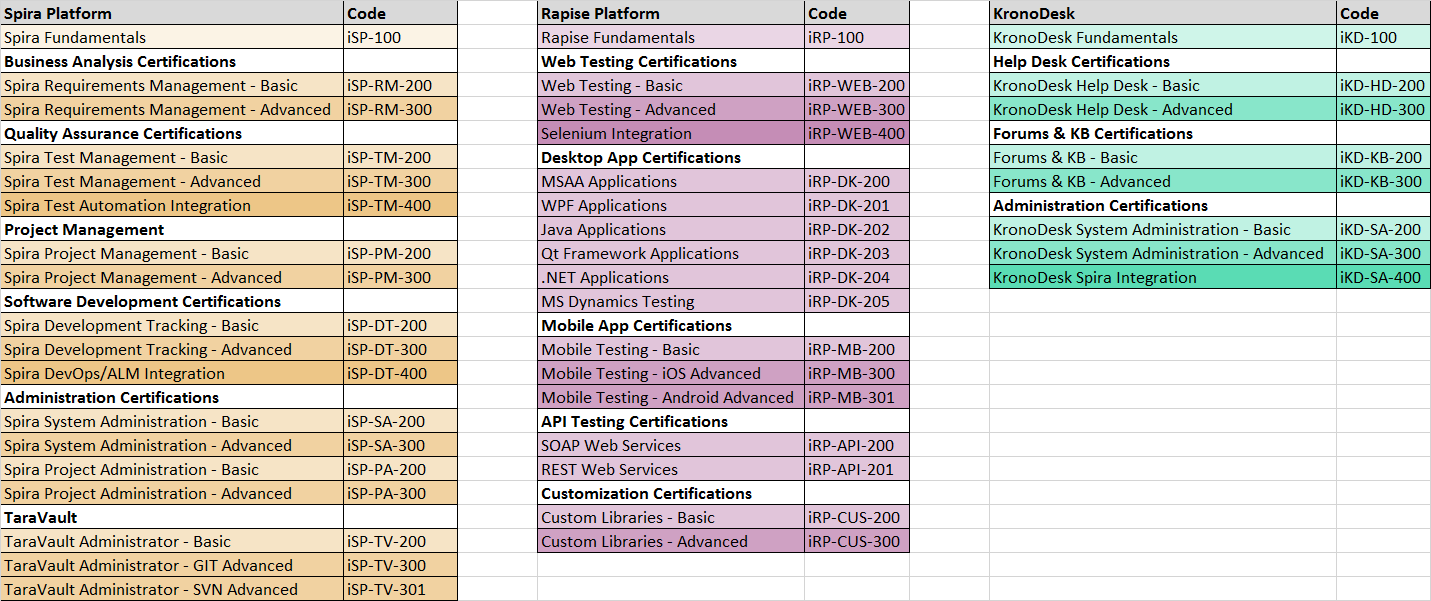 Developing curricula and training guides (see above)
Working w/ partners to create online courses using LMS
Free YouTube based videos for self-training
Page: 13
Demo of Velpic LMS Platform
Page: 14
Screenshot of Velpic LMS
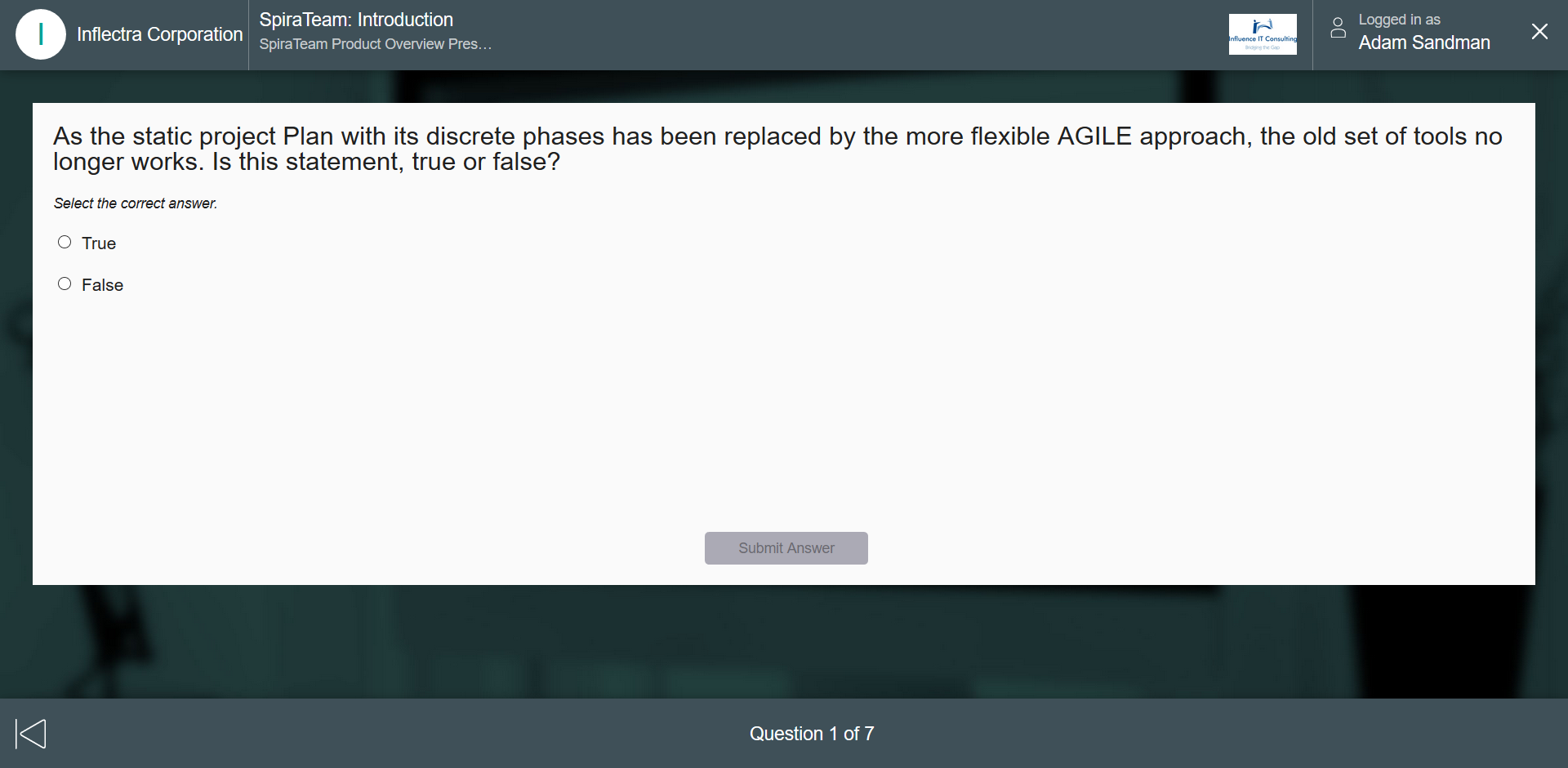 Page: 15
Product Showcases
Page: 16
Overview: The Inflectra® Platform
KronoDesk®
IT Support & Help Desk Ticketing
SpiraTeam®
SpiraTest®
Requirements & Test Management
SpiraPlan®
Project Management & Defect Tracking
TaraVault™ - Source Code Hosting
Rapise® 
Test Automation Platform (Web, GUI, Services)
Page: 17
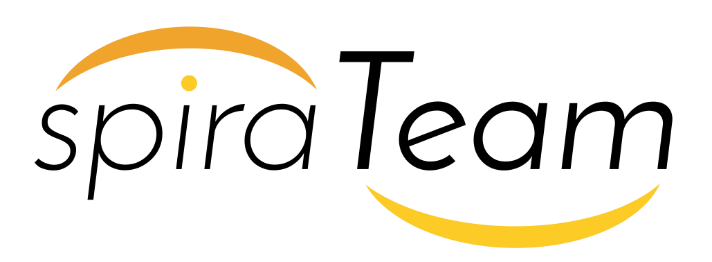 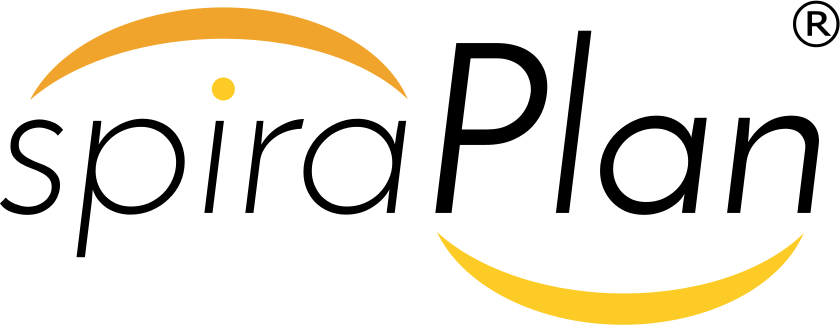 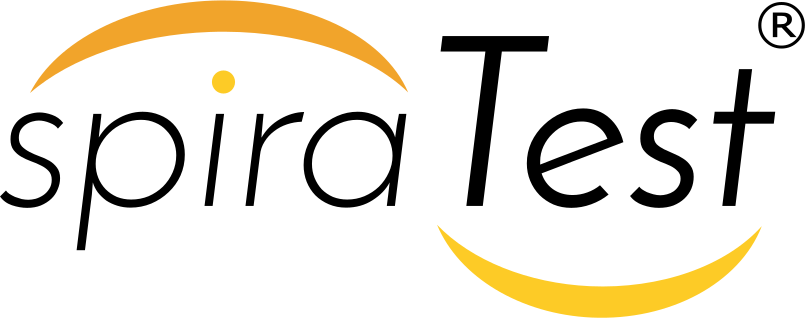 Spira Show Case & Roadmap
Page: 18
SpiraTeam 5.2 Showcase
New incident list / detail page [Simon]
Followers
UI Updates
Associations
Graphs, maybe
Program planning board [Adam]
Testing things [Adam]
Auto-suspect
Test set auto-scheduling on build
Scheduled Release - April 7th, 2017
Page: 19
SpiraTeam – Near-Term Roadmap
Version 5.3 – Summer 2017
Personalized dashboards for developers, testers and managers
Tasks pages UI redesign to include new layout & fast loading
Tasks cross-project associations functionality
Instant Messenger Enhancements
New charts and graphs added to dashboards & core pages
High-level program planning milestone-views
Version 5.4 – Autumn 2017
Test configuration management, with support grid test data
Enhancements for exploratory and session-based testing
Cross-project associations for test cases
Test pages UI redesigns to include new layout and fast loading
SpiraTeam – Versions 6.x – Ideas for 2018
Document workflow functionality with steps, types, transitions and states, with electronic-signature
Support for release notifications and custom property field notifications
Integrated intelligent alerting system with AI diagnostics
Enhanced timecard management with support for hours-per-day level reporting
Support for financial estimations and tracking, and budget forecasting
Support for Earned Value Management reporting
Program Portfolio Management (PPM) Enhancements
Project Tracks and Personnel Groups for enhanced planning
Features for storing and managing freeform documentation
Enhanced code manager and reviewing functionality
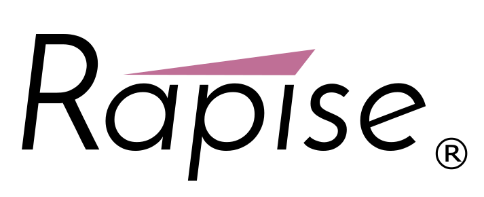 Rapise Show Case
Page: 22
Rapise – Version 5.1 – Spring 2017
Specialized support for testing Microsoft web applications
Office365
Dynamics365
Rapise Visual Language – scriptless test design
General usability updates to streamline record/playback
Enhances REST API testing validation functionality
Sample frameworks using Rapise with Git or Microsoft TFS
Global File Object to streamline file handling
Rapise Showcase
Overview of Rapise
Record, Learn & Play
The SPY tools
Showcase of 5.0 and 5.1
5.1 - Rapise Visual Language
5.0 - SOAP and REST
Integration with NeoLoad
Page: 24
Rapise – Future Development Roadmap
Version 5.2 – Mobile & Web Enhancements
Integration with Kobiton mobile device cloud
Support for Apple Xcode XCUITest and Appium 1.6 (replaces UIAutomation)
Support for recording with Microsoft Edge Web on Windows 10
Support for recording test scripts during mobile testing when sending events
Version 5.3 – Data-Driven
Data-driven testing, integrated with planned SpiraTeam data-tables
Support for additional packaged applications based on customer feedback
Smart-Learn functionality for learning complex compound objects
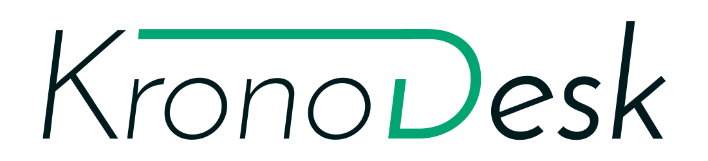 KronoDesk Show Case
Page: 26
KronoDesk Showcase
What it is and what it does [Adam]
Why would you need it?
Highlight new version [Simon]
New User Interface
Auto-suggest
KB Insert
Integration with SpiraTeam
Page: 27
KronoDesk – Product Roadmap
Version 2.1 – Summer 2017
Ability to group external users that belong to one customer organization
Ability to see all of the tickets in this organization group
Manage user roles based on external information from CRM systems
Custom reporting, graphic with multiple visualizations
Enhancements to the Administration user interface
Version 2.2 – SLA Management
Auto-escalation when tickets sit at a certain status longer than a configurable period
Ability to manage different support tiers and escalation levels
Ability to specify customer-specific SLAs and track actual response times against SLAs
Page: 28
KronoDesk – Product Roadmap
Version 2.3 – Social Integration
Ability to auto-create users from an external website
Ability to authenticate a user from an external website
Ability to choose role based on info from external website
Integrated real-time chat capability
Integration with Social Media Accounts
Versions 3.x – Longer Term Features
Support for ITIL framework processes and procedures
Ability to have separate KronoDesk instances per domain
Asset-management capabilities for managing internal IT assets and tracking by user
Centralized document repository for admins
Customizable document report writer
Page: 29
Wrap-Up
Page: 30
Wrap Up
Feedback (+s and deltas)
Was this useful?
How can be harness this group going forward
Local meeting
Annual user summits
Other ideas?
Blogging opportunities
Other online platforms
Page: 31